Análisis de Demanda Secretaría de Marina
25 de Septiembre de 2013
Proceso de categorización
Particulares de información
(225)
Trámites
(0)
Población
Para identificar la cantidad de solicitudes de información se estudia a la población por sujeto obligado partiendo de la base de datos de solicitudes de cada uno de ellos, en este caso la SEMAR. 
La población se compone de 4,955 solicitudes de información.
Correspondiente al periodo de junio de 2003 a marzo de 2013.
Muestra
El tamaño de la muestra se realiza utilizando la fórmula para el tamaño muestral, una vez obtenido se realiza la selección aleatoria de las solicitudes.
Conceptos y categorías
A partir del análisis detallado de las solicitudes con que cuenta la muestra, se definen conceptos que permiten establecer las categorías.
Las categorías encontradas para la SEMAR son:
Biblioteca SEMAR
Ciencia
Comunicados de prensa
Contacto ciudadano
Contrataciones
Información de servidores públicos
Información relevante
Informe de Rendición de Cuentas de la Administración Pública
Investigación
Mando naval
Marco normativo
Meteorología
Presupuesto
Recomendaciones CNDH
Sistema educativo naval
Transparencia Focalizada
Unidades Aeronavales de la Armada de México
Unidades de superficie
Resultados
Categorías
Unidades Aeronavales de la Armada de México

Transparencia Focalizada

Meteorología

Ciencia

Comunicados de prensa

Biblioteca SEMAR

Unidades de superficie

Recomendaciones CNDH

Investigación

Mando naval

Marco normativo

Informe de Rendición de Cuentas de la APF

Sistema educativo naval

Presupuesto

Contrataciones

Información relevante

Contacto ciudadano

Información de servidores públicos
Ir a consulta de criterio de conceptos
Frecuencias Acumuladas (80-20)
Ir a consulta de criterio de conceptos
Resultados
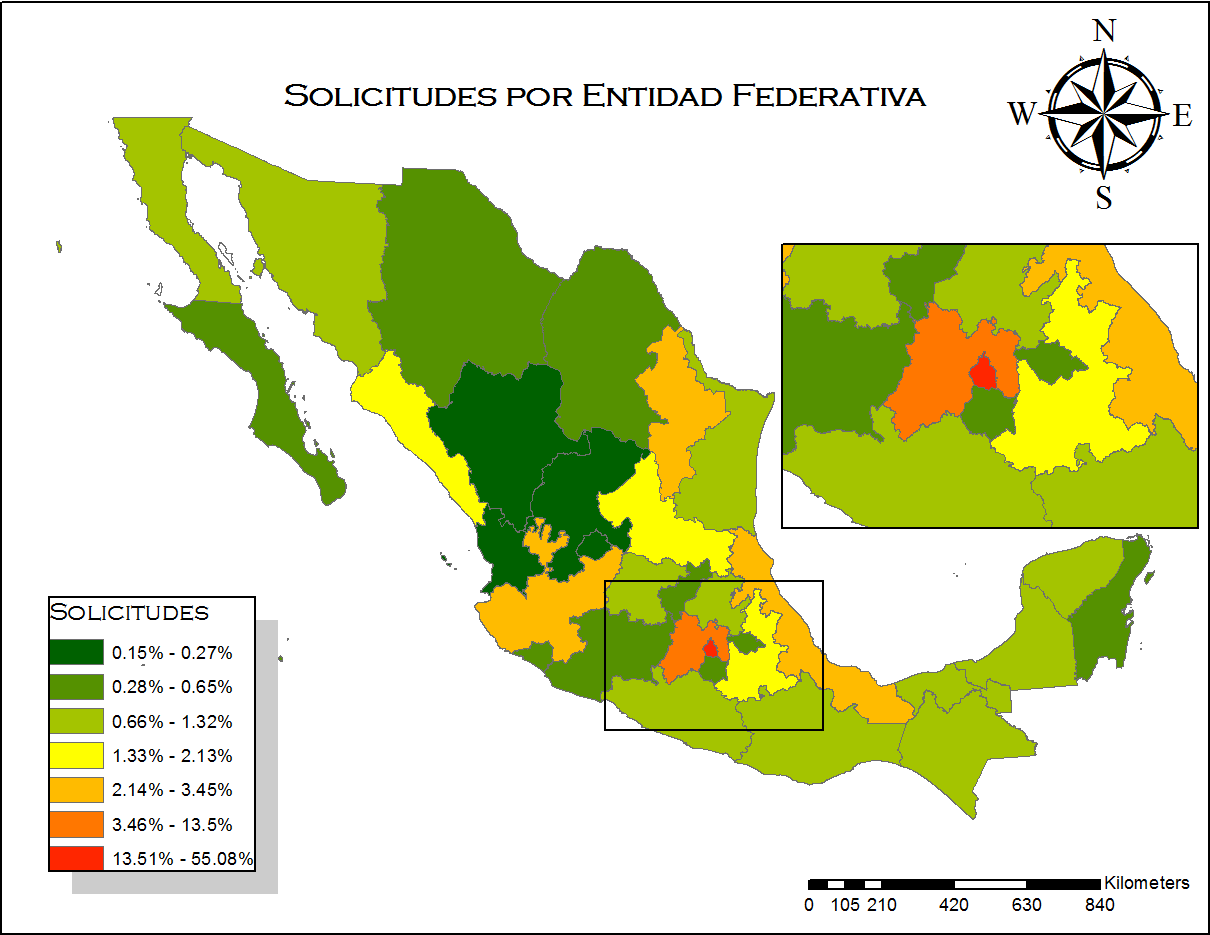 El análisis geográfico nos permite identificar  los estados más demandantes que son:
Distrito Federal
México
Veracruz
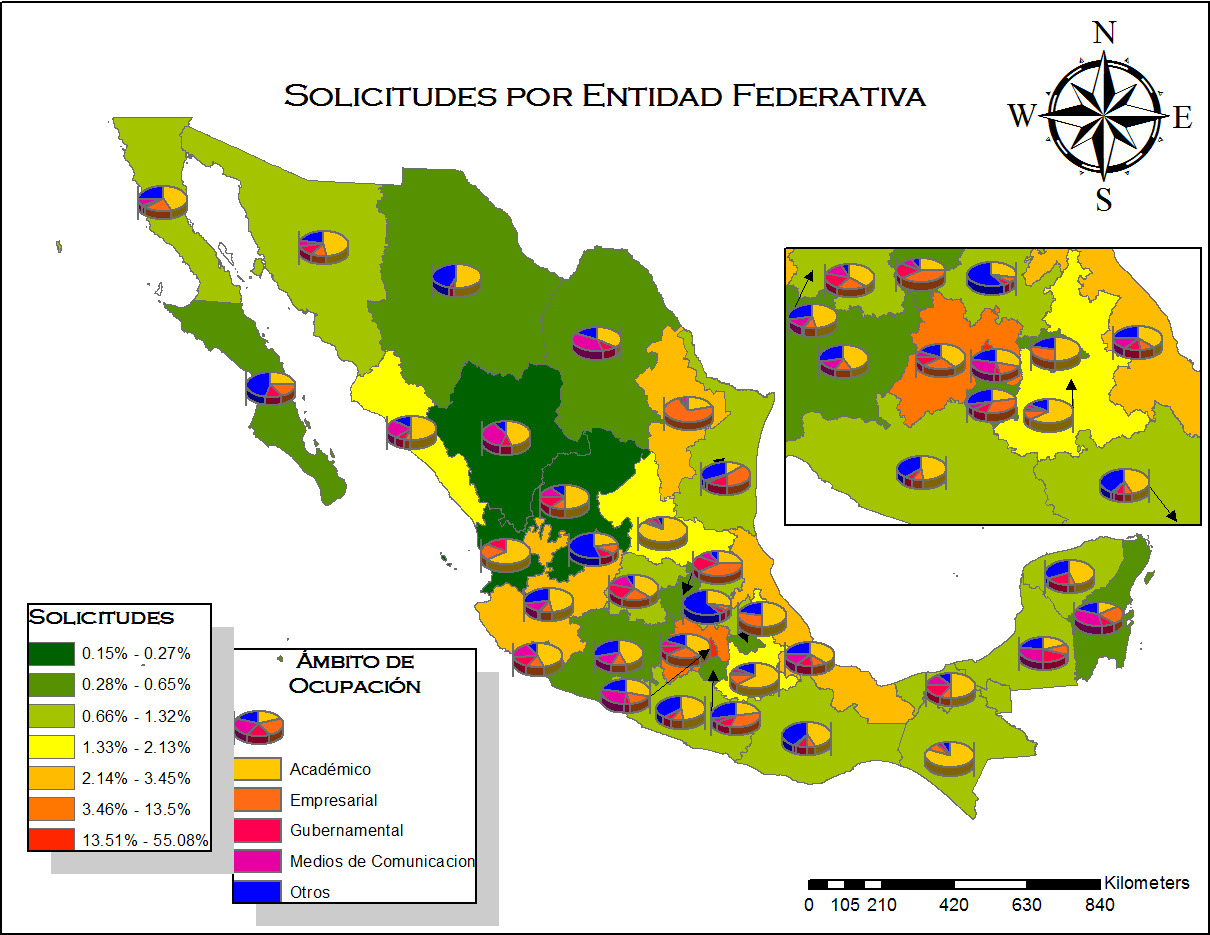 Para los cuales los ámbitos más demandantes son:
Académico
Otros
Empresarial

Otros incluye: amas de casa, asociaciones civiles, de colonos, cooperativas, ONG`s
Resultados
El análisis geográfico nos permite identificar  los municipios más demandantes que son:
Distrito Federal
Cuauhtémoc
Benito Juárez
Álvaro Obregón
México
Naucalpan de Juárez
Ecatepec de Morelos
Nezahualcóyotl
Veracruz
Veracruz
Xalapa
Boca del Río
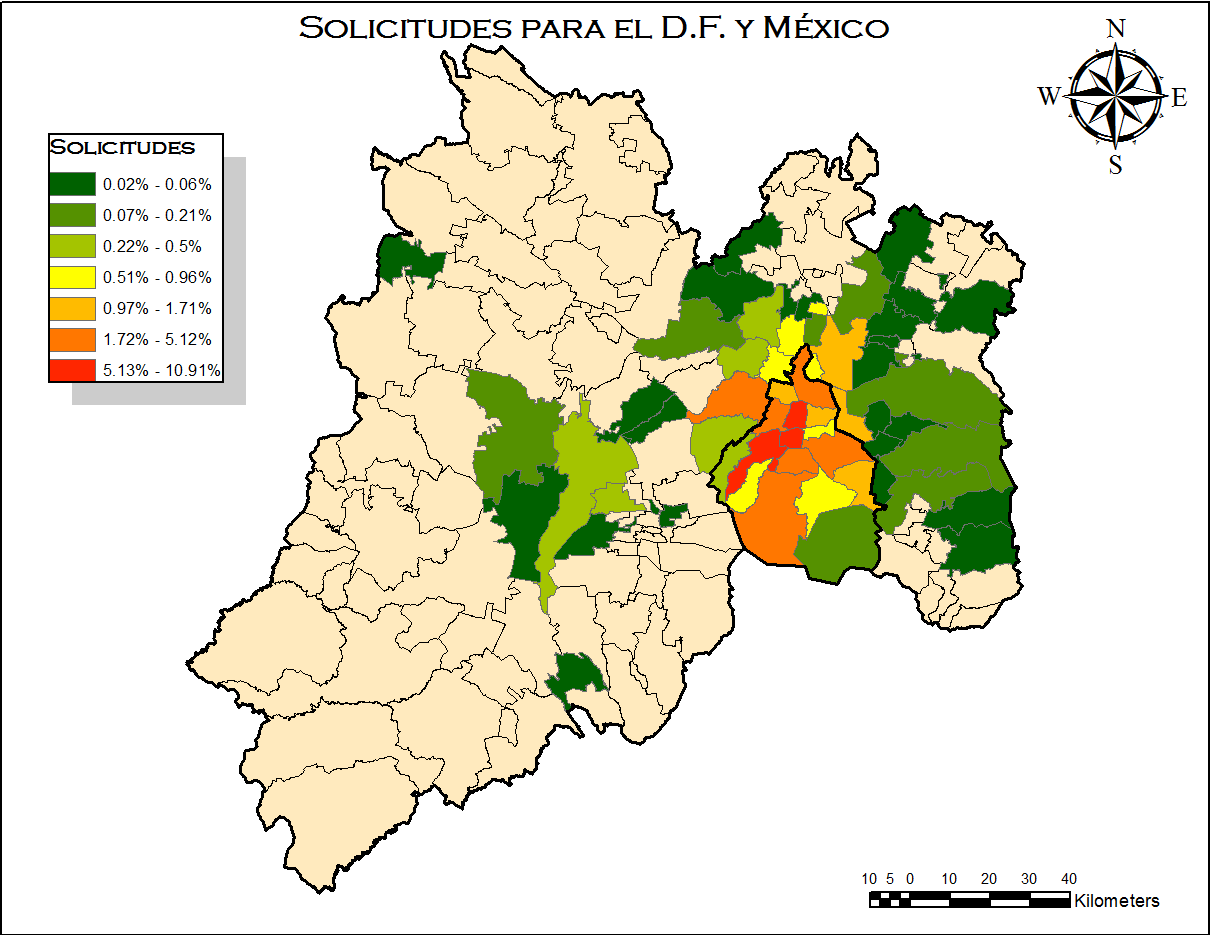 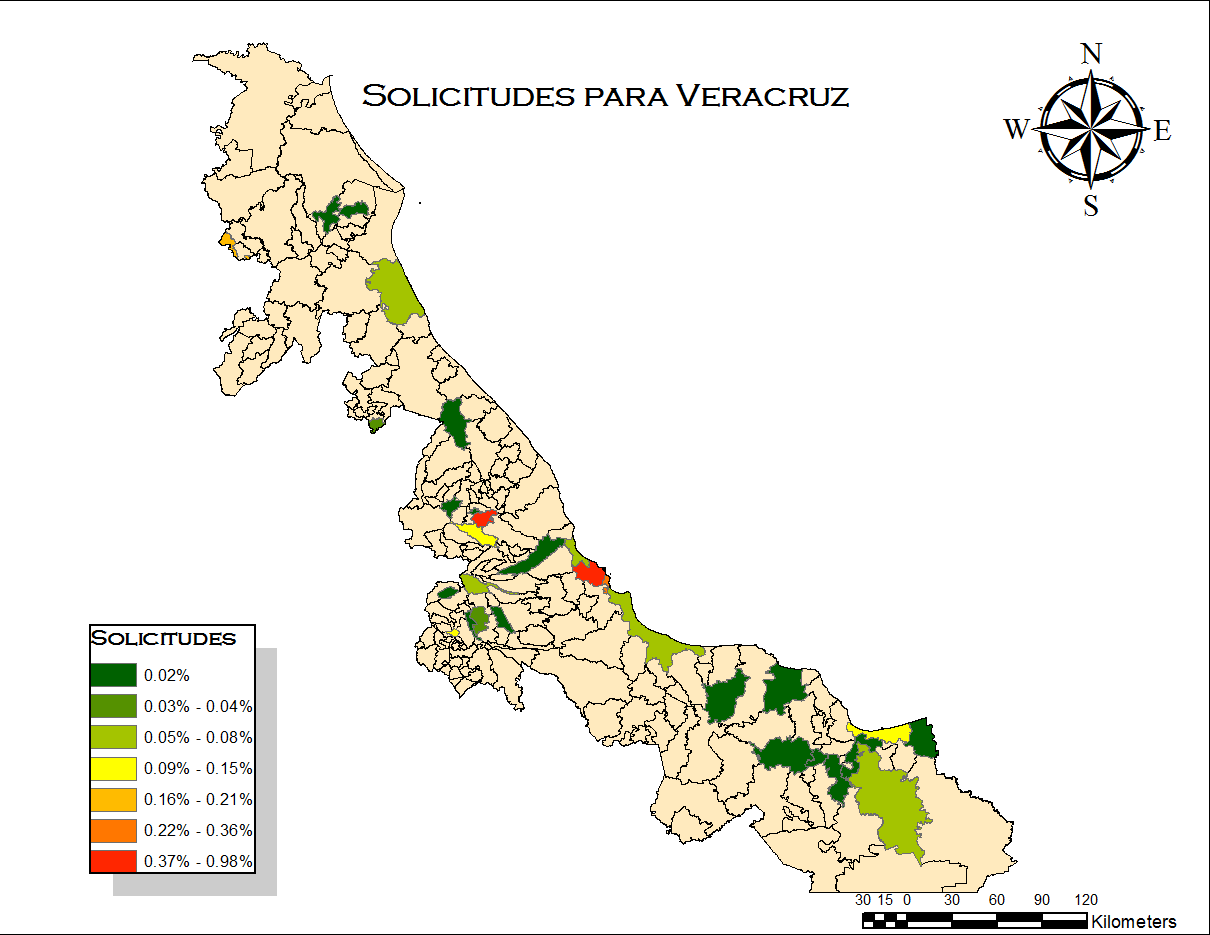 Criterio de conceptos
Regreso
Criterio de conceptos
Regreso
Criterio de conceptos
Regreso
Criterio de conceptos
Regreso
Criterio de conceptos
Regreso
Criterio de conceptos
Regreso
Criterio de conceptos
Regreso
Criterio de conceptos
Regreso
Criterio de conceptos
Regreso
Criterio de conceptos
Regreso
Criterio de conceptos
Regreso
Criterio de conceptos
Regreso